Unit 2
My days of the week
兴宁市刁坊中心小学刘苑欣
Unit 2
My days of the week
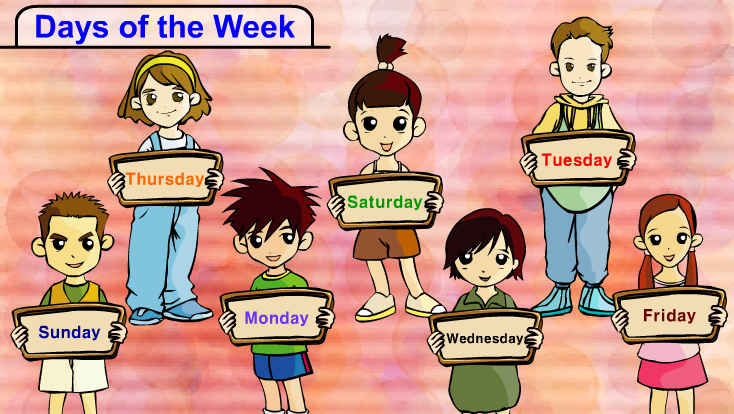 Section B
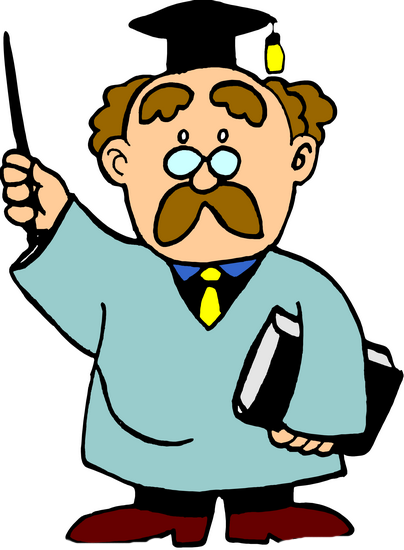 Let's learn new
words
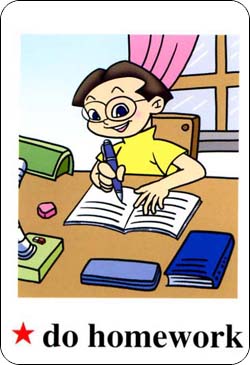 do homework
做家庭作业
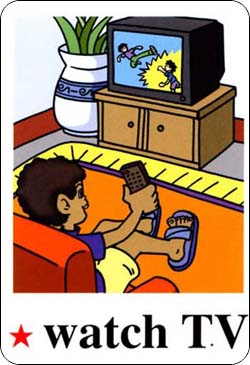 watch TV
看电视
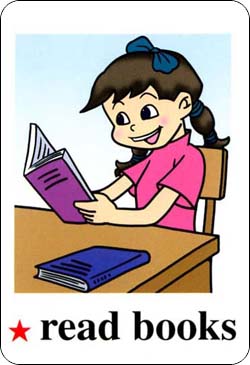 read books
读书
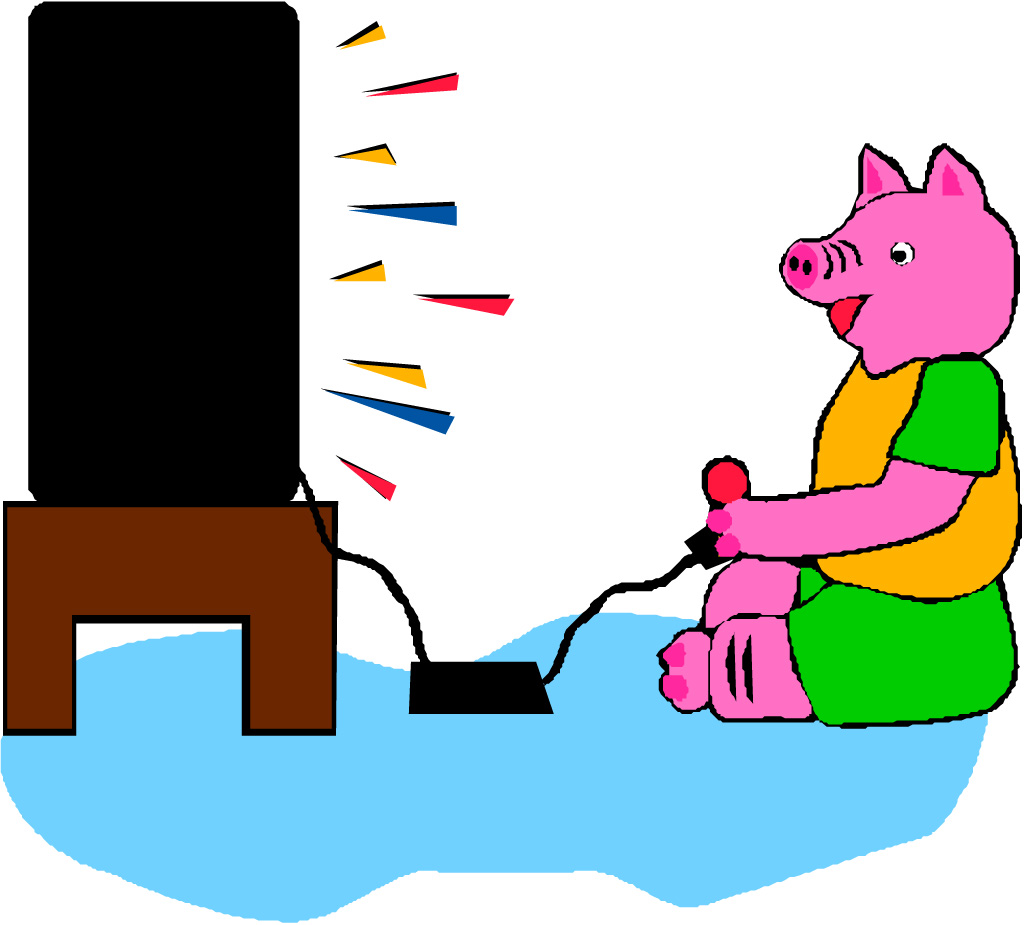 play computer games
玩电子游戏
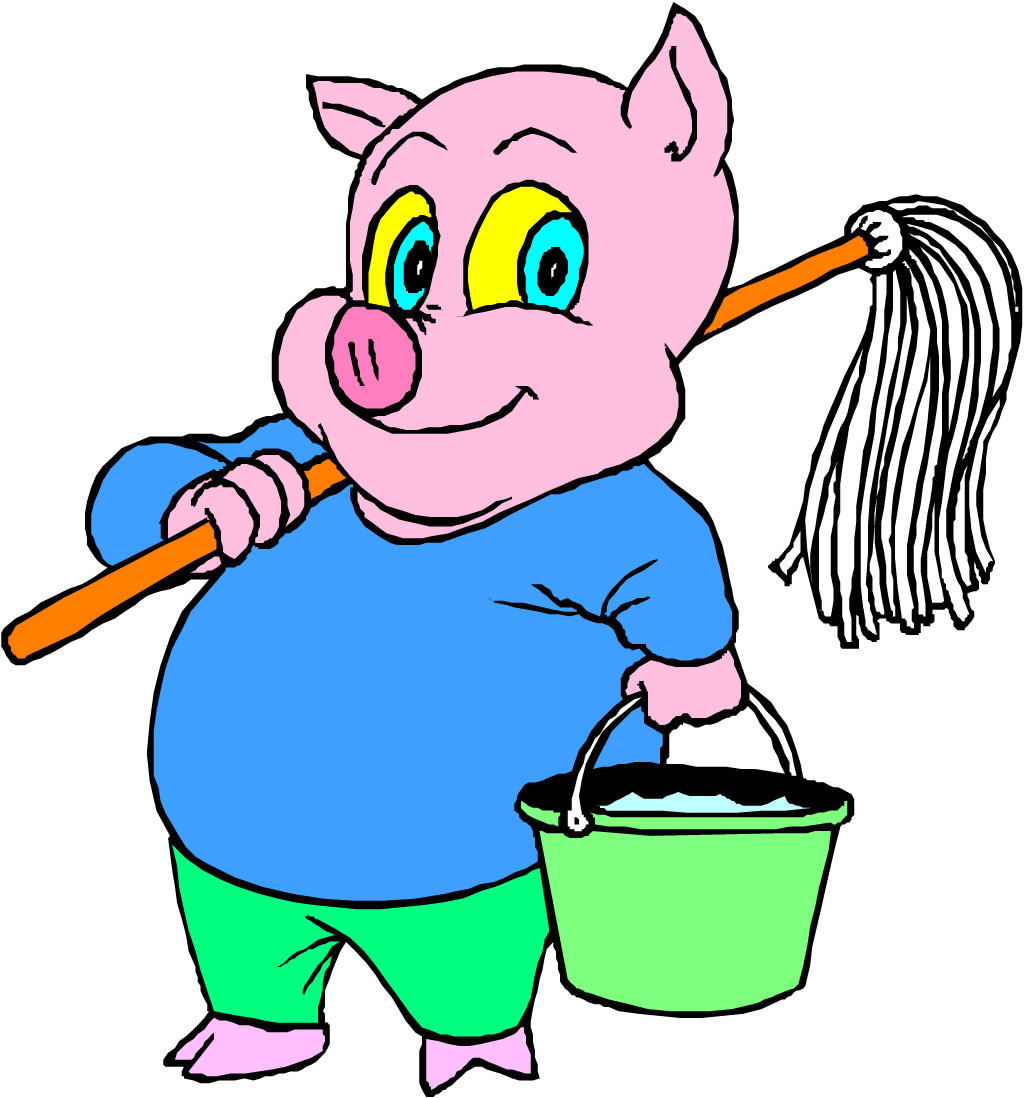 do housework
做家务
Let's practise!
do homework      
watch TV   
read books          
play computer games 
play ping-pong    
do housework
You can choose
Monday 
Tuesday 
Wednesday
Thursday 
Friday 
Saturday 
Sunday
You can choose
For example
What day is it today?
It’s Sunday.
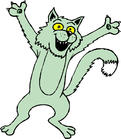 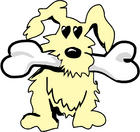 I often read books and watch TV.
What do you do on Sundays?
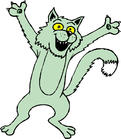 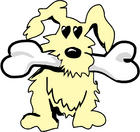 What day is it today?
It’s __________
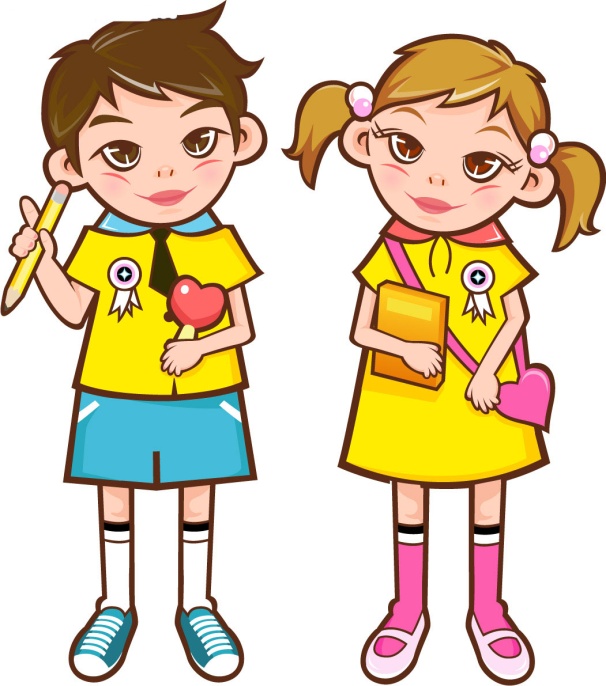 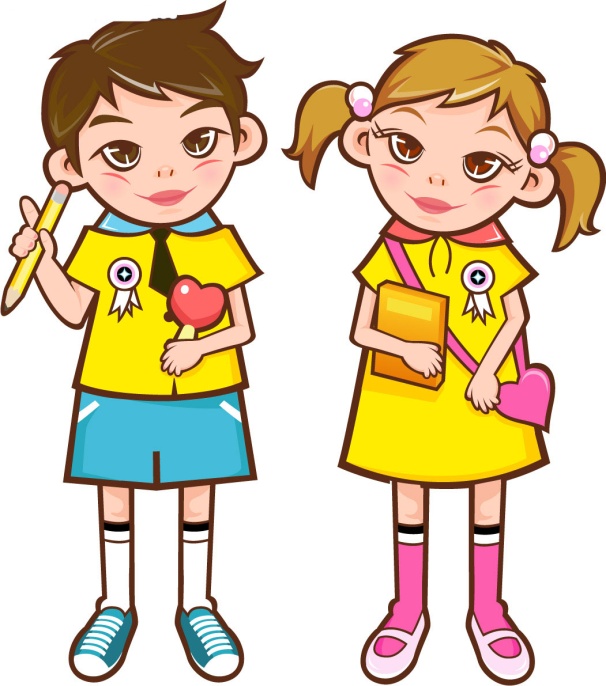 What do you do on________ ?
I often __________________
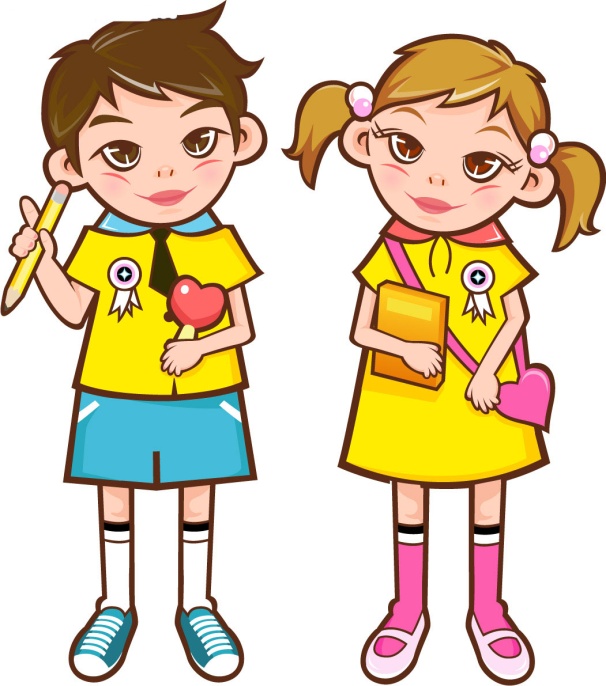 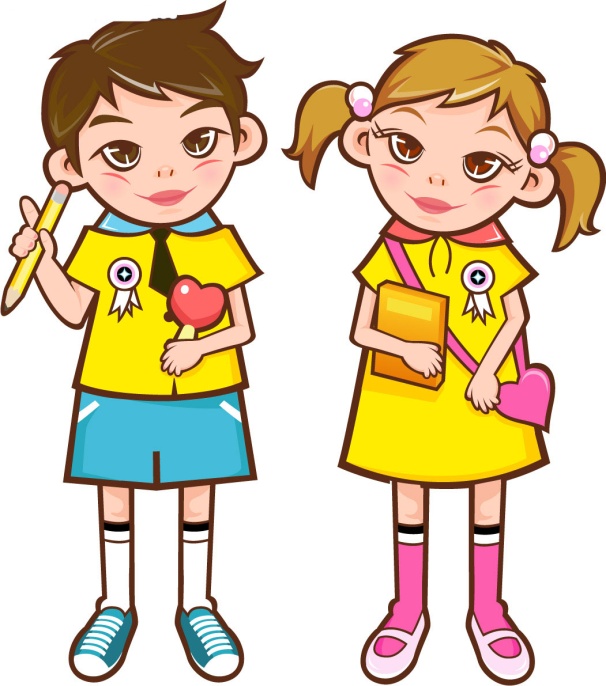 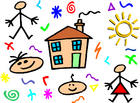 Let's chant!
Saturday, Saturday
What do you do on Saturdays?
I often paint or watch TV.
Saturday is fun for me!
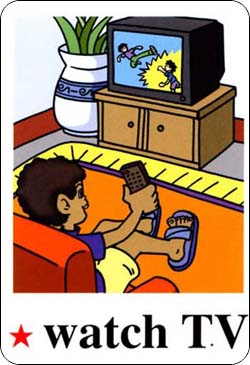 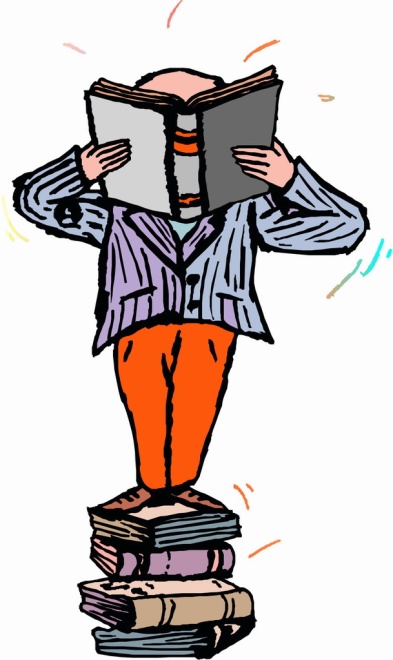 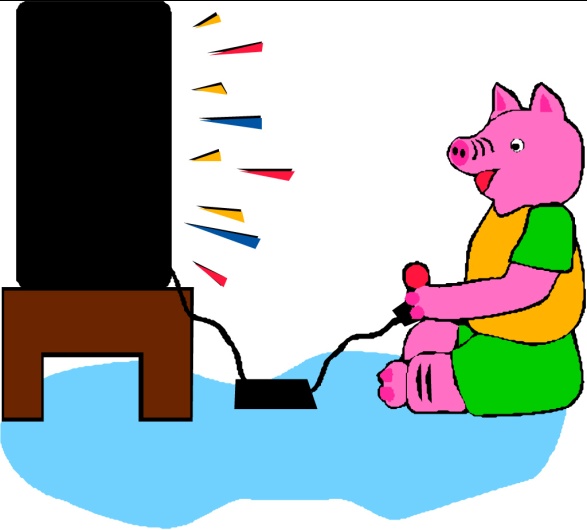 Sunday, Sunday
What do you do on Sundays?
I read books or play computer games.
Sunday is sweet for me!
You can use
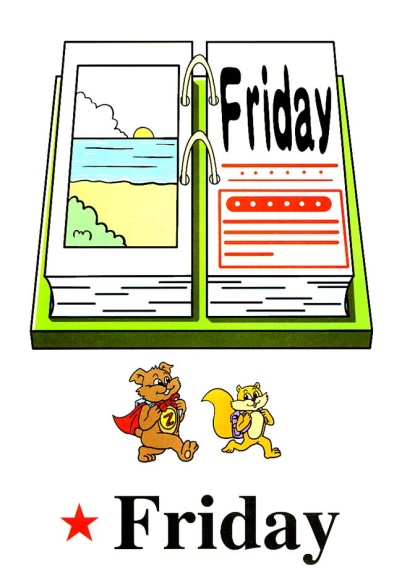 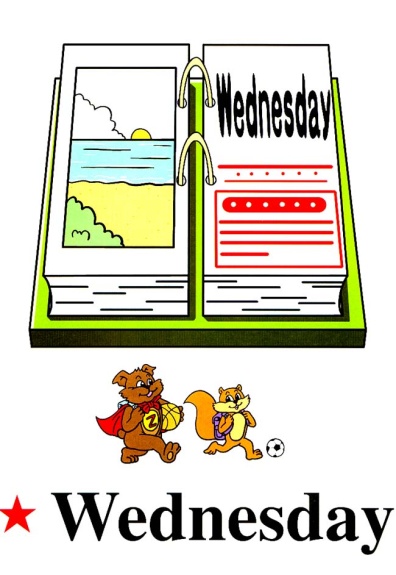 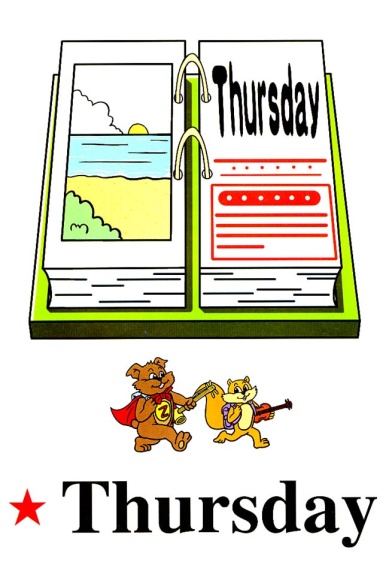 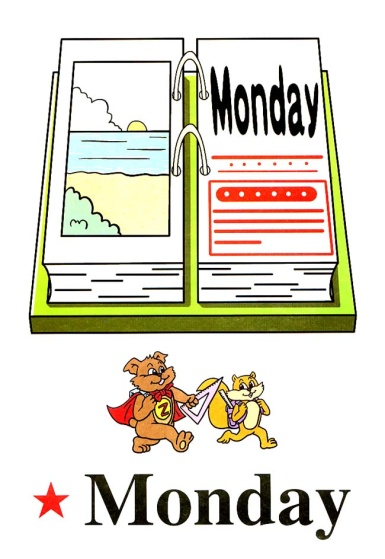 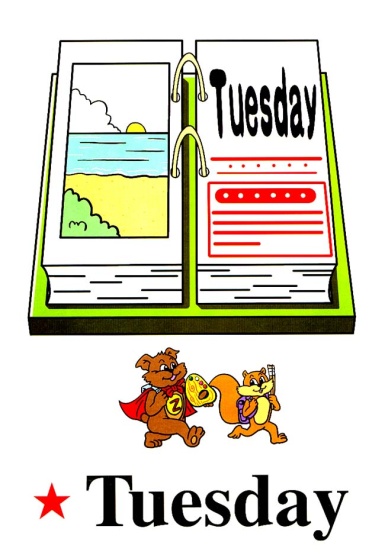 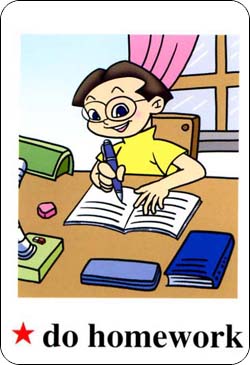 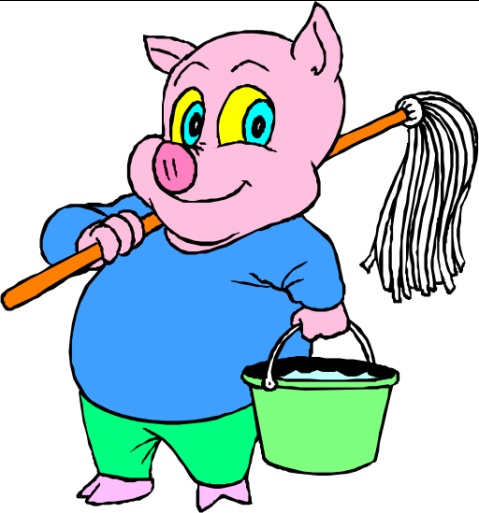 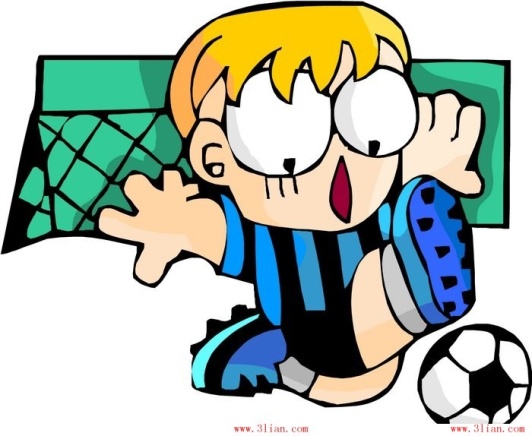 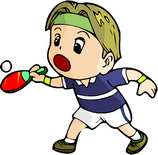 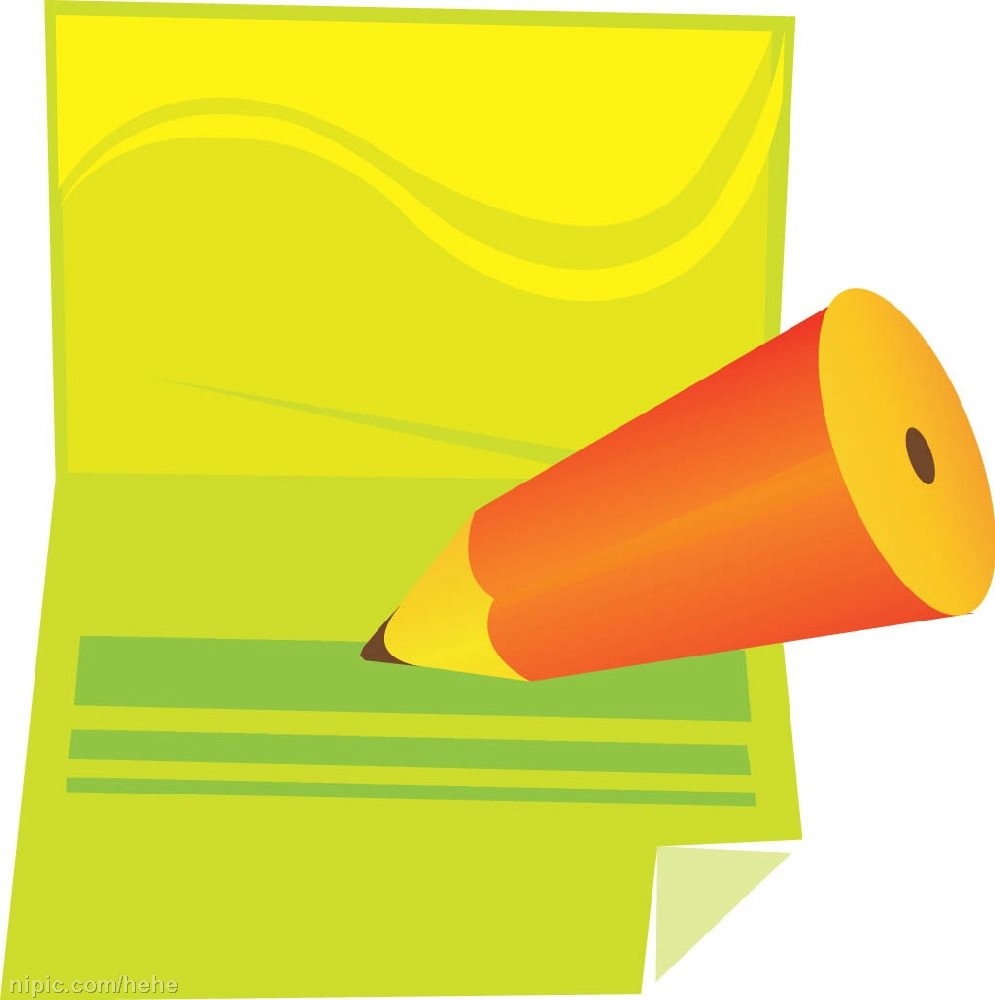 Homework
写一写你周
末的活动。
Thank you!
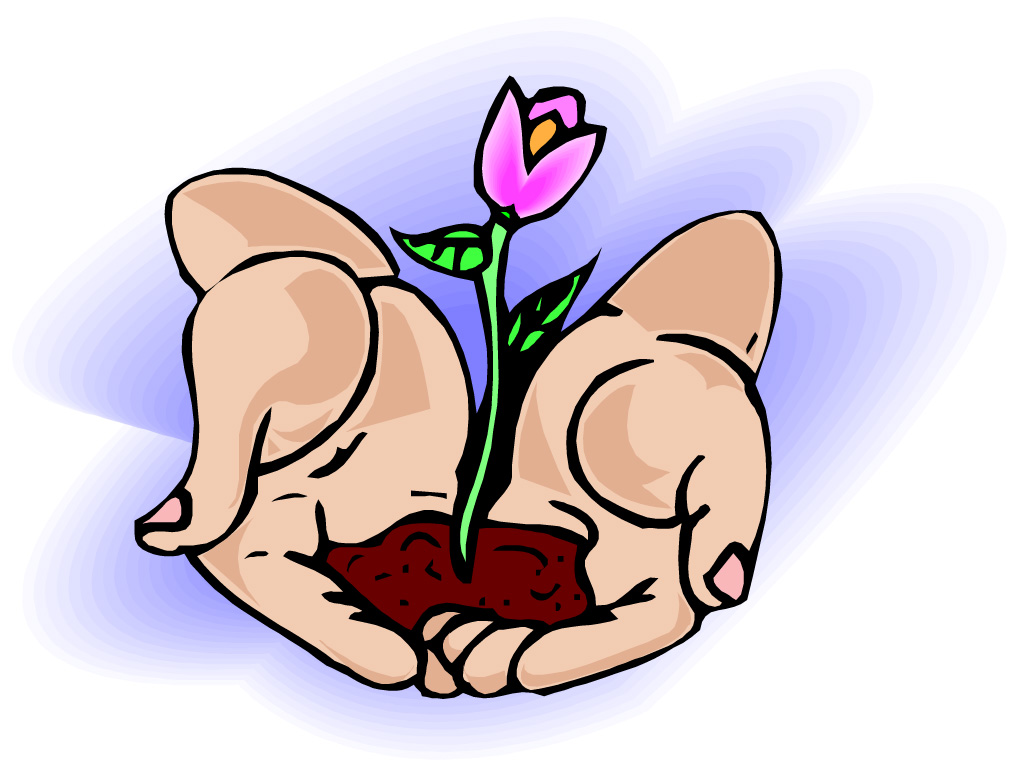